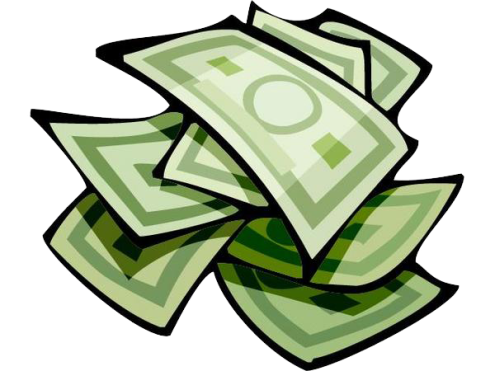 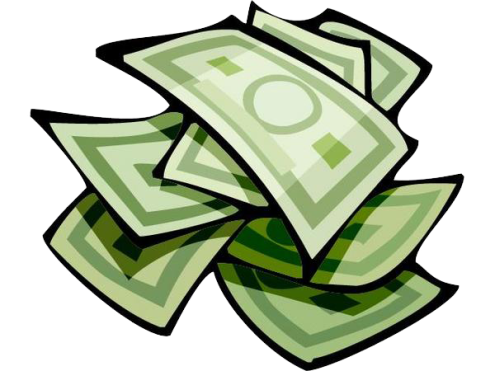 Unit 1: Money
Interest Rates
9/16/2010
Definitions
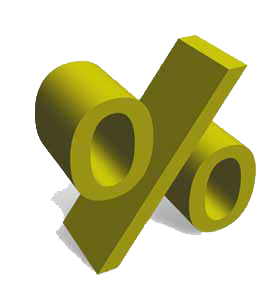 interest rate –
the price of time
(not the price of money)
price paid for rental of funds

yield to maturity –
interest rate that equates the present value
of payments received from a credit market
instrument with its value today
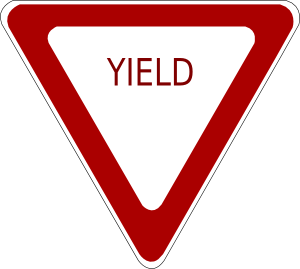 Definitions
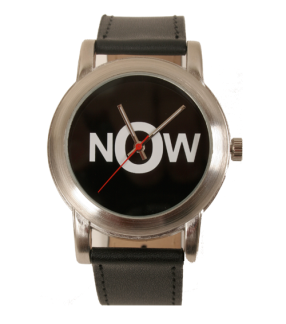 present discounted value (PDV) –
today’s value of future payment


cash flows –
cash payments to holder of a security


bond –
debt security with periodic payments
for a specified period of time
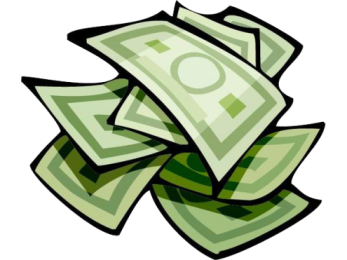 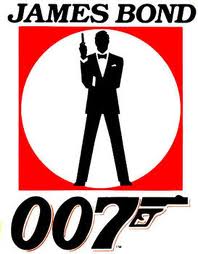 Credit Market Instruments
Types of credit market instruments
 simple loan 
 fixed-payment loan (fully amortized loan)
 discount bond (zero-coupon bond)
 coupon bond
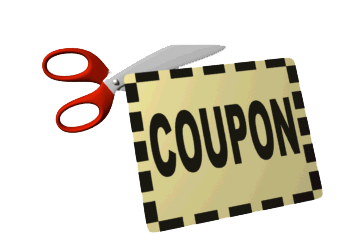 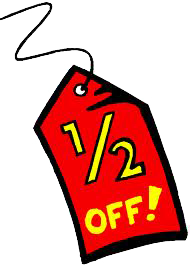 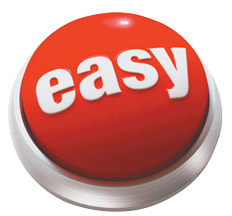 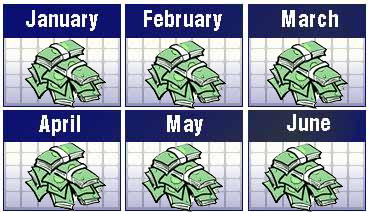 Simple Loan
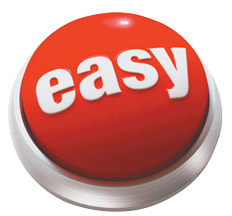 simple loan –
lender provides funds to borrower;
at the maturity date the principal
plus additional interest is due
Simple Loan
PV = FV/(1 + i)n
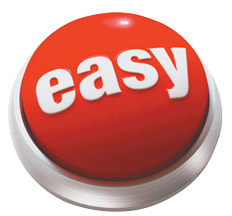 PV ≡ present value
FV ≡ future value (or CF for cash flow)
i ≡ yield to maturity (or interest rate)
n ≡ time to maturity (usually in years)

FV = PV(1 + i)n
Fixed-Payment Loan
fixed-payment loan –
lender provides funds to borrower;
funds are repaid by making the
same payment every period with
part of the principal plus interest
for a set number of years
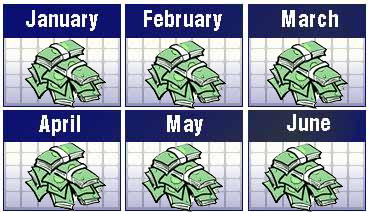 Fixed-Payment Loan
PV =  FP/(1 + i)1 + FP/(1 + i)2 +
	FP/(1 + i)3 + … + FP/(1 + i)n
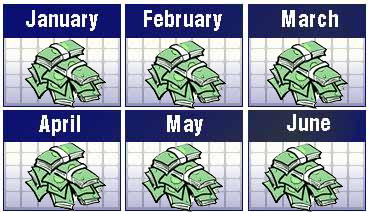 PV ≡ present value
FP ≡ future payment
i ≡ interest rate
n ≡ time to maturity (usually in years)
Fixed-Payment Loan
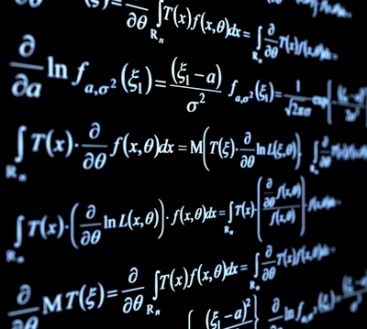 PV =  FP/(1 + i)1 + FP/(1 + i)2 +
	FP/(1 + i)3 + … + FP/(1 + i)n
PV = [FP/(1 + i)] [1 + 1/(1 + i)1 + 1/(1 + i)2 + … + 1/(1 + i)n-1]

The second term (1 + 1/(1 + i)1 + etc.) is the present value of an ordinary annuity.  It can be found in tables on the Internet and in the back of financial and accounting textbooks for values of i and n.
Present Value of Ordinary Annuity
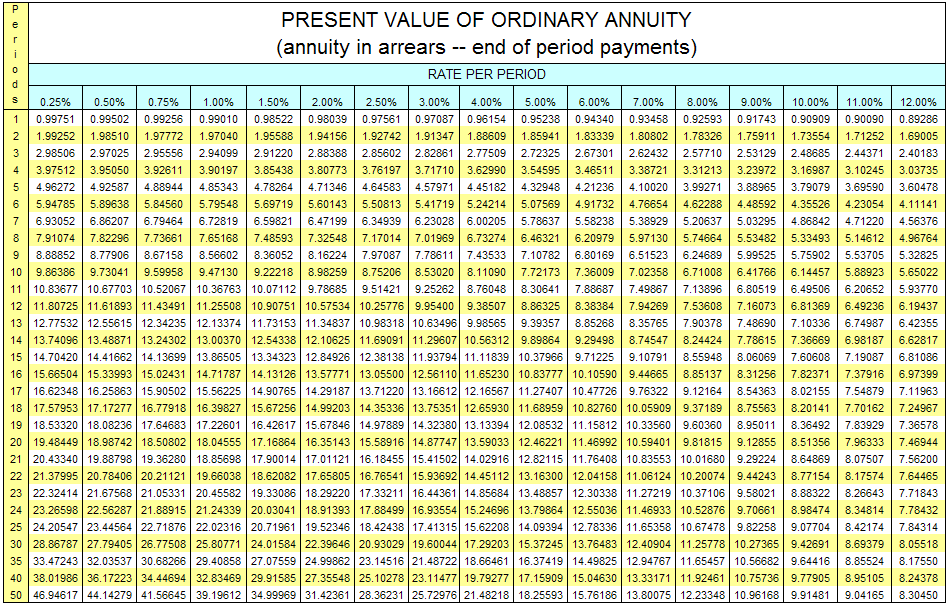 Discount Bond
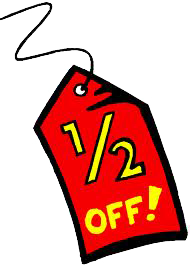 discount bond (zero-coupon bond) –
bought at a price below face value;
face value repaid on maturity date
Discount Bond
PV = FV/(1 + i)n
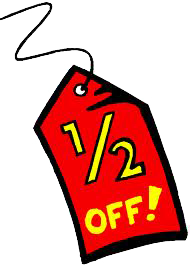 PV ≡ present value
FV ≡ future value (or CF for cash flow)
i ≡ yield to maturity (or interest rate)
n ≡ time to maturity (usually in years)
Discount Bond
i = (F - P)/P
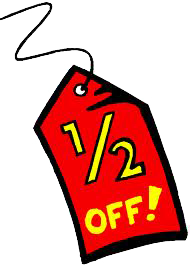 P ≡ current price of bond
F ≡ face value of bond
P = PV
F = FV
n = 1 (maturity in 1 year)
PV = FV/(1 + i)n
P = F/(1 + i)1
P + Pi = F
Pi = F - P
i = (F – P)/P
Coupon Bond
coupon bond –
pays the owner of the bond a fixed
interest payment (coupon payment)
every period until the maturity date
when face value is repaid
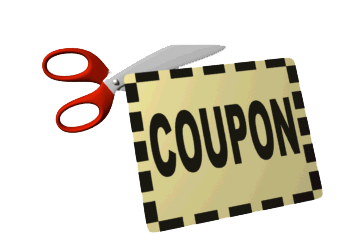 Coupon Bond
PV =  FV/(1 + i)n + C/(1 + i)1 +
	C/(1 + i)2 + … + C/(1 + i)n
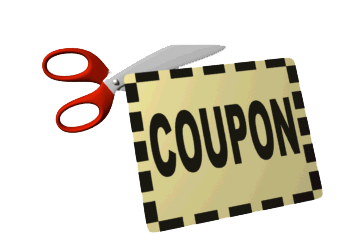 PV ≡ present value
FV ≡ future value
C ≡ coupon payment
i ≡ interest rate
n ≡ time to maturity (usually in years)
Coupon Bond
PV =  FV/(1 + i)n + C/(1 + i)1 +
	C/(1 + i)2 + … + C/(1 + i)n
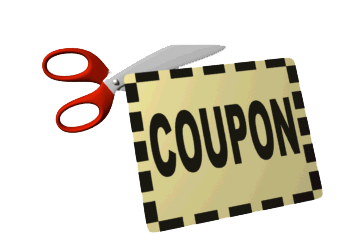 PDV of bond selling price
PDV of coupon payments

Coupon payments calculation can be simplified using ordinary annuity tables.
Consol
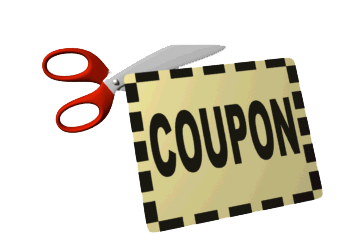 consol (perpetuity) –
a coupon bond with no maturity date and no repayment of principal
Consol
PC = C/iC
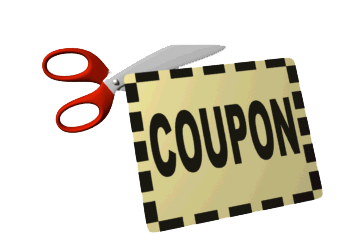 FV = 0
n = ∞

PV = C/(1 + i)1 + C/(1 + i)2 + … + C/(1 + i)∞
PV = C[1/(1 + i)1 + 1/(1 + i)2 + … + 1/(1 + i)∞]
PV = C[1/i] = C/i
Pc = C/iC
Rate of Return
R = iC + g
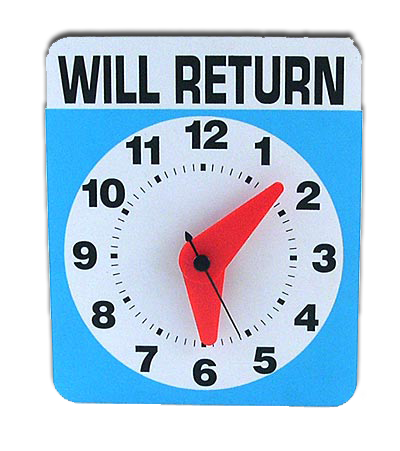 R ≡ rate of return
iC ≡ current yield
g ≡ rate of capital gain

Rate of return for 1 year.
Bonds
Insights
 rise in interest rates → fall in bond prices
   i↑ → PB↓
 prices and returns more volatile for
   long term bonds than short term bonds
 even bonds with huge interest rates can
   have negative returns if interest rates rise
 when holding periods don’t match
   maturity periods, there is interest rate risk
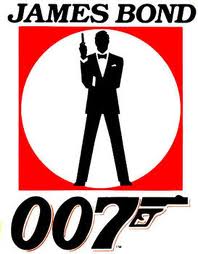 Fisher Equation
i = r + πe
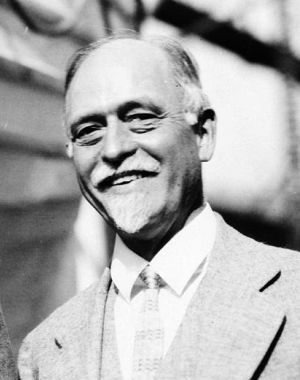 i ≡ nominal interest rate
r ≡ real interest rate
πe ≡ expected inflation

The Fisher equation shows that lenders need to build in expected inflation to get the returns they want.
Fisher Equation
i = r + πe
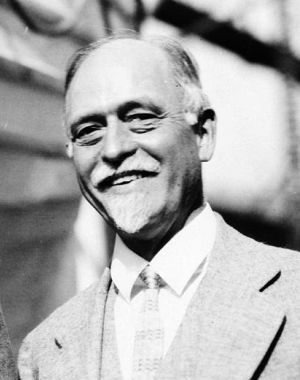 This is a simplified approximate form.
(1 + i) = (1 + r)(1 + πe)
1 + i = 1 + r + πe + rπe
i = r + πe + rπe
rπe ≈ 0
i = r + πe
Bond Demand
Determinates of Bond Demand
 wealth: W↑ → BD↑
 expected returns:  Re↑ → BD↑
 risk or uncertainty: risk↑ → BD↓
 liquidity: liquidity↑ → BD↑
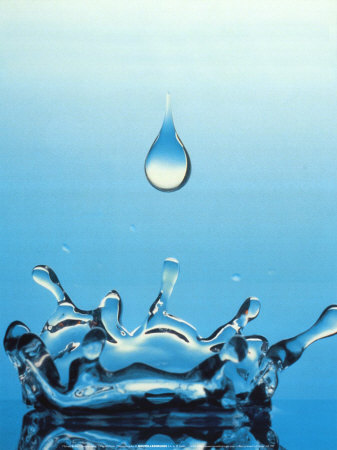 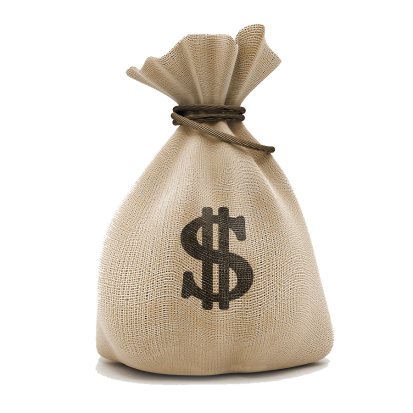 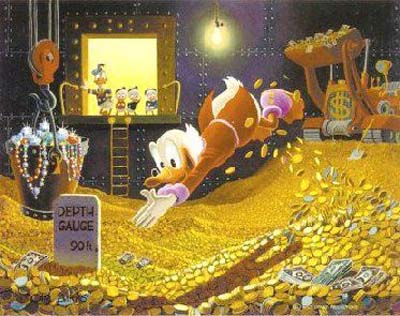 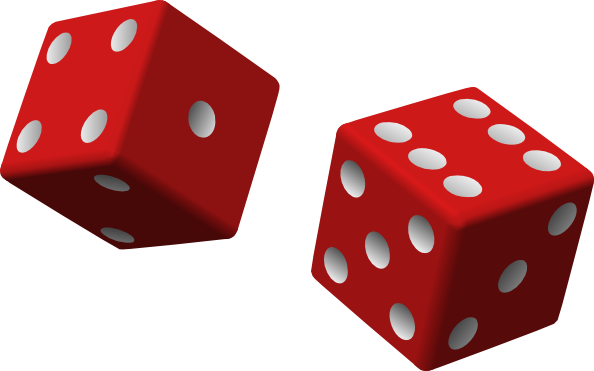 Bond Supply
Determinates of Bond Supply
 profitability of investments: I profitability↑ → BS↑
 expected inflation:  πe↑ → BS↑
 government deficit: (G – T)↑ → BS↑
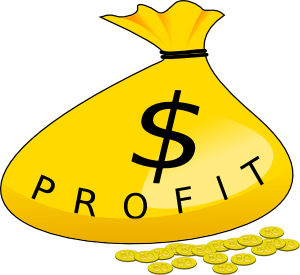 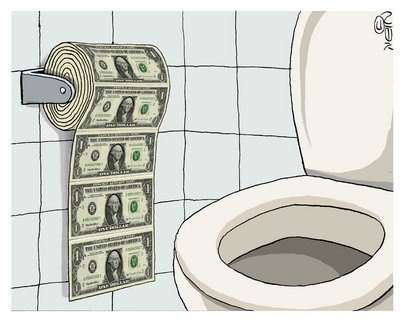 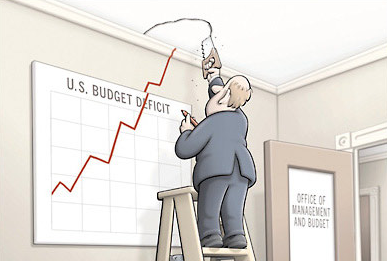 Graphical Version
PB
BS
Bond market:
stock analysis
BD
B
Graphical Version
Bond demand
W↑ → BD↑ → PB↑

higher wealth
shifts the BD curve out
move along BS
price of bonds goes up
PB
BS
PB2
PB1
BD'
BD
B
Graphical Version
Bond demand
ie↓ → Re↑ →
BD↑ → PB↑

lower expected
interest rate
raise expected returns
shifts the BD curve out
move along BS
price of bonds goes up
PB
BS
PB2
PB1
BD'
BD
B
Graphical Version
Bond demand
πe↓ → Re↑ →
BD↑ → PB↑

lower expected inflation
raise expected returns
shifts the BD curve out
move along BS
price of bonds goes up
PB
BS
PB2
PB1
BD'
BD
B
Graphical Version
Bond demand
risk↓ → BD↑ → PB↑

lower riskiness
raise expected returns
shifts the BD curve out
move along BS
price of bonds goes up
PB
BS
PB2
PB1
BD'
BD
B
Graphical Version
Bond demand
liquidity↑ →
BD↑ → PB↑

higher liquidity
shifts the BD curve out
move along BS
price of bonds goes up
PB
BS
PB2
PB1
BD'
BD
B
Graphical Version
Bond supply
I profit↑ →
BS↑ → PB↓

higher investment profitability
shifts the BS curve out
move along BD
price of bonds
goes down
PB
BS
BS'
PB1
PB2
BD
B
Graphical Version
Bond supply
πe↑ →
BS↑ → PB↓

higher expected inflation
shifts the BS curve out
move along BD
price of bonds
goes down
PB
BS
BS'
PB1
PB2
BD
B
Graphical Version
Bond supply
(G – T)↑ →
BS↑ → PB↓

higher government deficit
shifts the BS curve out
move along BD
price of bonds
goes down
PB
BS
BS'
PB1
PB2
BD
B
Graphical Version
Graphical notes
 Some factors influence both supply and demand
   (e.g., expected inflation)
 bond price and the interest rate are inversely related,
  so when we see bond price go down that means
  interest rate goes up
Graphical Version
Bond market:
flow analysis

The same factors that effect the stock bond market will effect the flow bond market.
i
LS
LD
L/time
Graphical Version
flow analysis

iH to iL is the bid/ask spread

at La not Le due to transactions costs
i
LS
iH
iL
LD
Le
La
L/time
Liquidity Preference Theory
transactions demand –
money demand for transactions
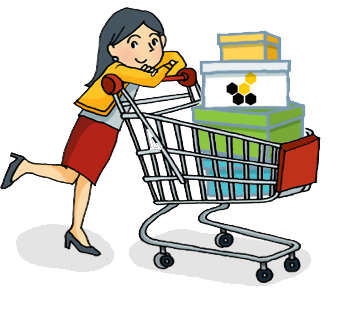 Vectors
 population: N↑ → y↑ → MD↑ → P↓
 output/person: y/N↑ → y↑ → MD↑ → P↓
 vertical integration: merge↑ → MD↓ → P↑
 clearing system efficiency: eff.↑ → MD↓ → P↑
Liquidity Preference Theory
Vectors
 population: e.g., black death, baby boom
 output/person: e.g., Internet revolution (productivity)
 vertical integration: e.g., oil company buys gas stations
 clearing system efficiency: e.g., credit card use
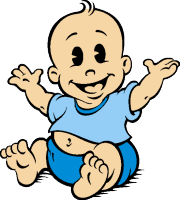 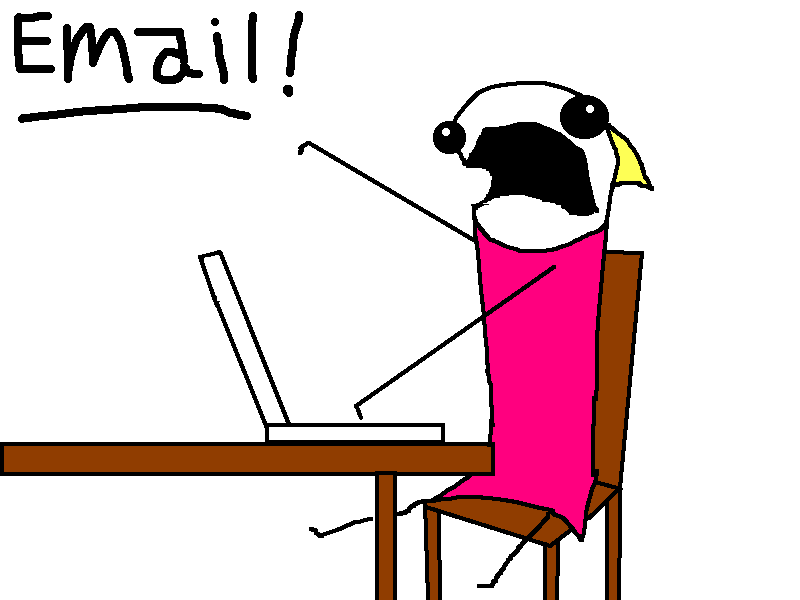 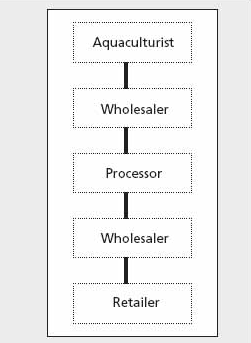 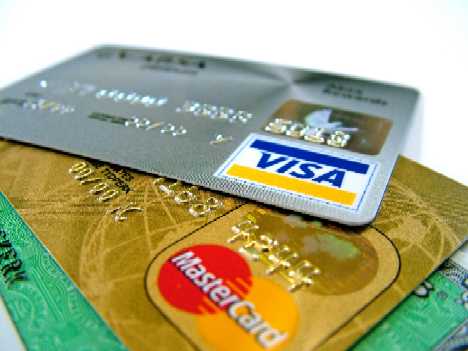 Liquidity Preference Theory
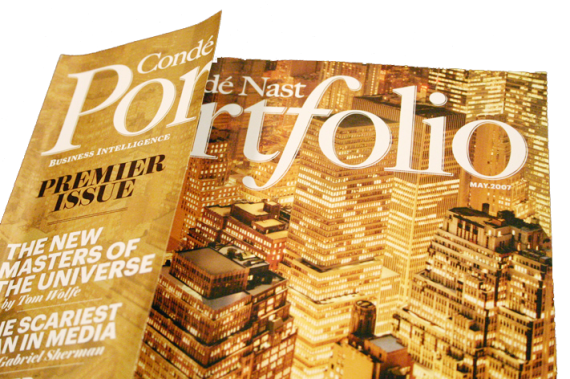 portfolio demand –
money demand as a store of value
(captures precautionary and speculative)
Vectors
 wealth: W↑ → MD↑ → P↓
 uncertainty: uncertainty↑ → MD↑ → P↓
 interest differential: i↑ → MD↓ → P↑
 anticipations about inflation: πe↓ → MD↑ → P↓
Liquidity Preference Theory
Vectors
 wealth: e.g., win the lottery
 uncertainty: e.g., travel to a foreign country
 interest differential: i.e., interest rate soars
 anticipations about inflation: e.g., print money non-stop
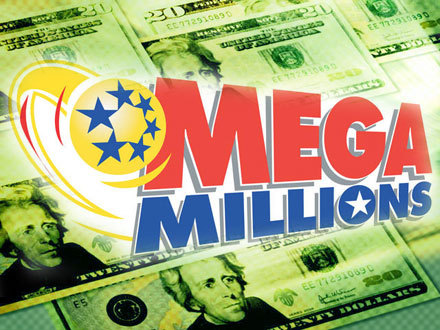 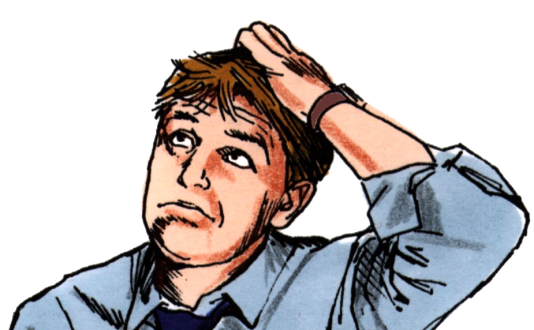 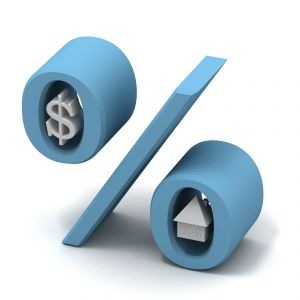 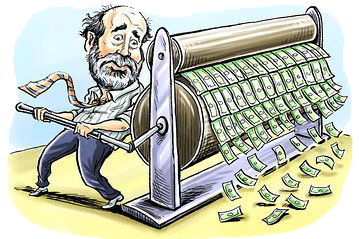 Graphical Version
MS
i
MD
M
Interest Rate
Effects on interest rate
 liquidity effect: MS↑ → i↓
 income effect: MS↑ → W↑, y↑ → i↑
 price-level effect: MS↑ → P↑ → i↑
 fisher effect: MS↑ → πe↑ → i↑ 

Keynes talked about the liquidity effect.  Friedman rebutted him by noticing the other secondary effects.
Interest Rate
A
 liquidity effect

B
 income effect
 price-level effect
 fisher effect

liquidity effect larger
i
time
A
B
Interest Rate
A
 liquidity effect

B
 income effect
 price-level effect
 fisher effect

liquidity effect smaller
slow adjustment
i
time
A
B
Interest Rate
A
 liquidity effect
 fisher effect

B
 income effect
 price-level effect

liquidity effect smaller
fast adjustment
i
time
A
B